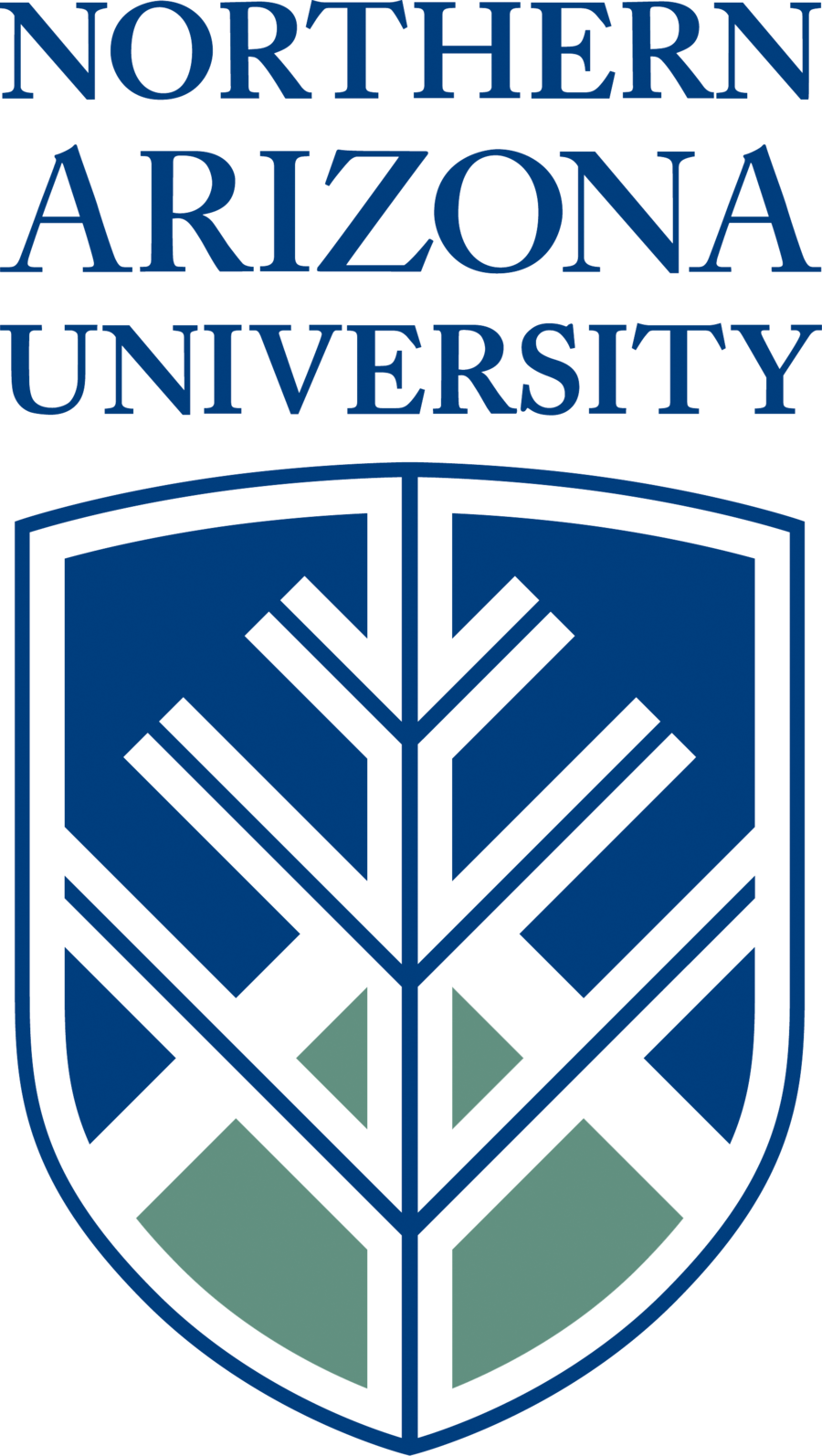 Direct Air Capture Using a Moisture Swing: Electrochemical Impedance Spectroscopy for Characterization
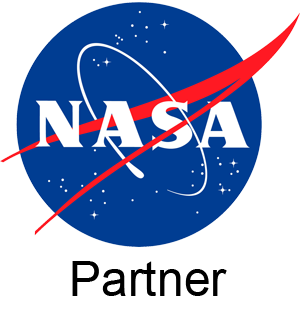 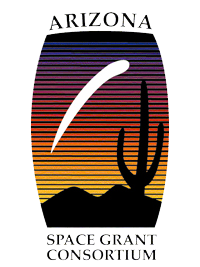 DaJae Doral
Mentor: Dr. Jennifer Wade
Northern Arizona University
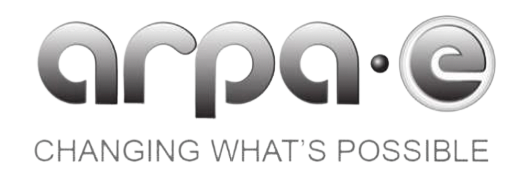 Arizona Space Grant Symposium April 23, 2022
Introduction toCarbon Removal
Carbon removal will prevent a temperature increase above 2°C 
Anion exchange materials for direct air capture
This process is driven by a change in moisture rather than applied pressure, heat, or electricity
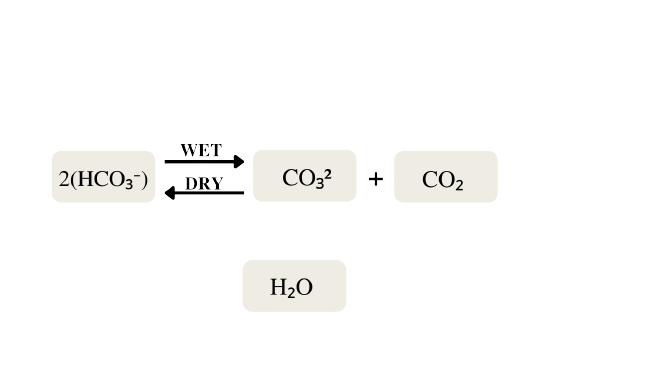 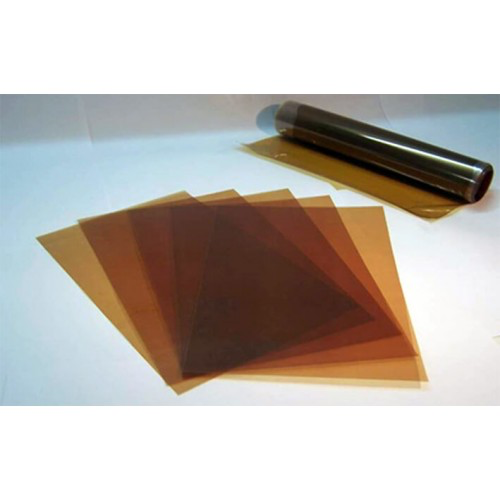 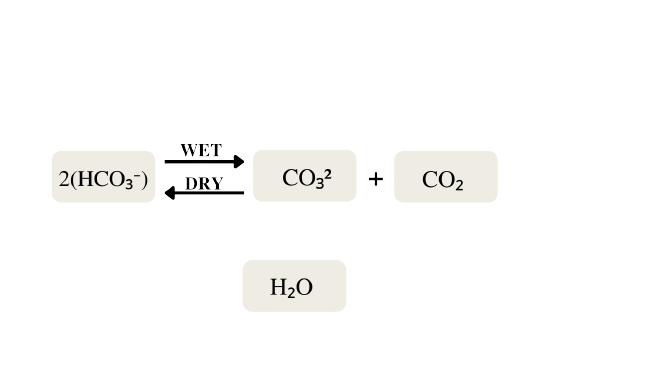 Disclaimer for unbalanced equations
Both hydrated and free water influence this chemistry
Hypothesized the hydrated ions are destabilized when confined in nano-environments
Figure 1. Fumasep Anion-Exchange Membrane
Methodology
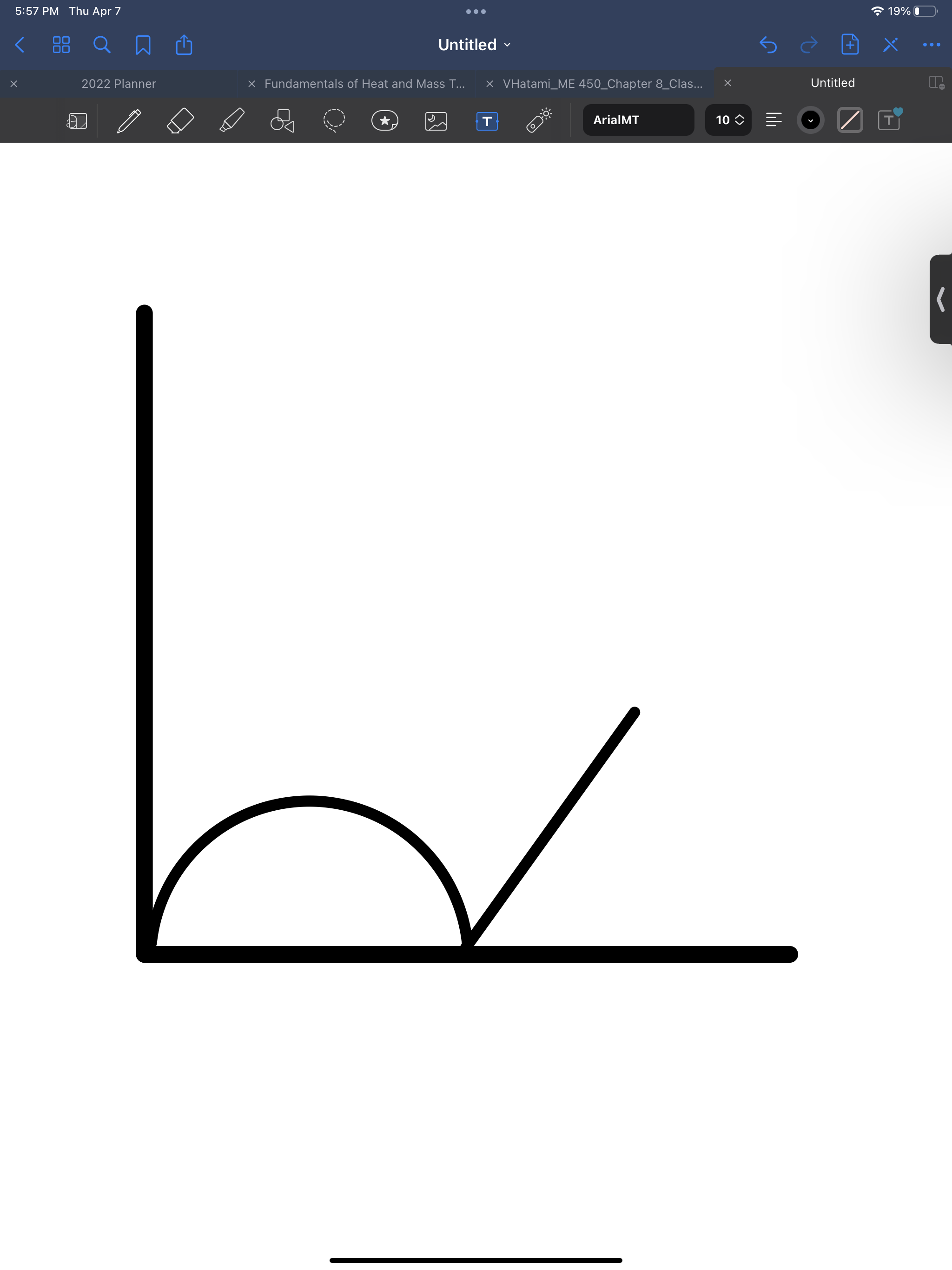 Electrochemical Impedance Spectroscopy (EIS) is a method of measuring electrical resistance by sweeping through a range of frequencies at a single alternating amplitude using potentiostat
Measured impedance is used to characterize the transport of bicarbonate and carbonate
The rate of transport is influenced by humidity
Nyquist plots are used to interpret EIS measurements
From resistance, conductivity and diffusivity of the membrane can be calculated
From capacitance, chemical rates can be characterized
Imaginary Z
Real Z
Figure 3. Perturbation signal
Figure 2. Example Nyquist Plot
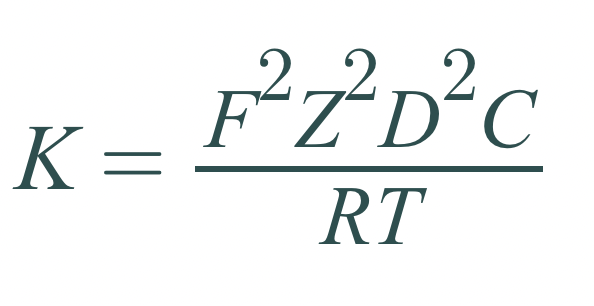 K = Conductivity
F = Faraday’s Constant
Z = Charge
D = Diffusivity
C = Number of Charge Sites
R = Ideal Gas Constant
T = Characteristic Length
Equation 1. Nernst-Einstein Equation
Sample Holder Design
In plane EIS measurement sample Holder
PTFE 
Silver leads
Fiberglass hex nuts and bolts
Dimensions 4.5”x3”x0.25”
Measures across sample
Allows for membrane to interact with surroundings
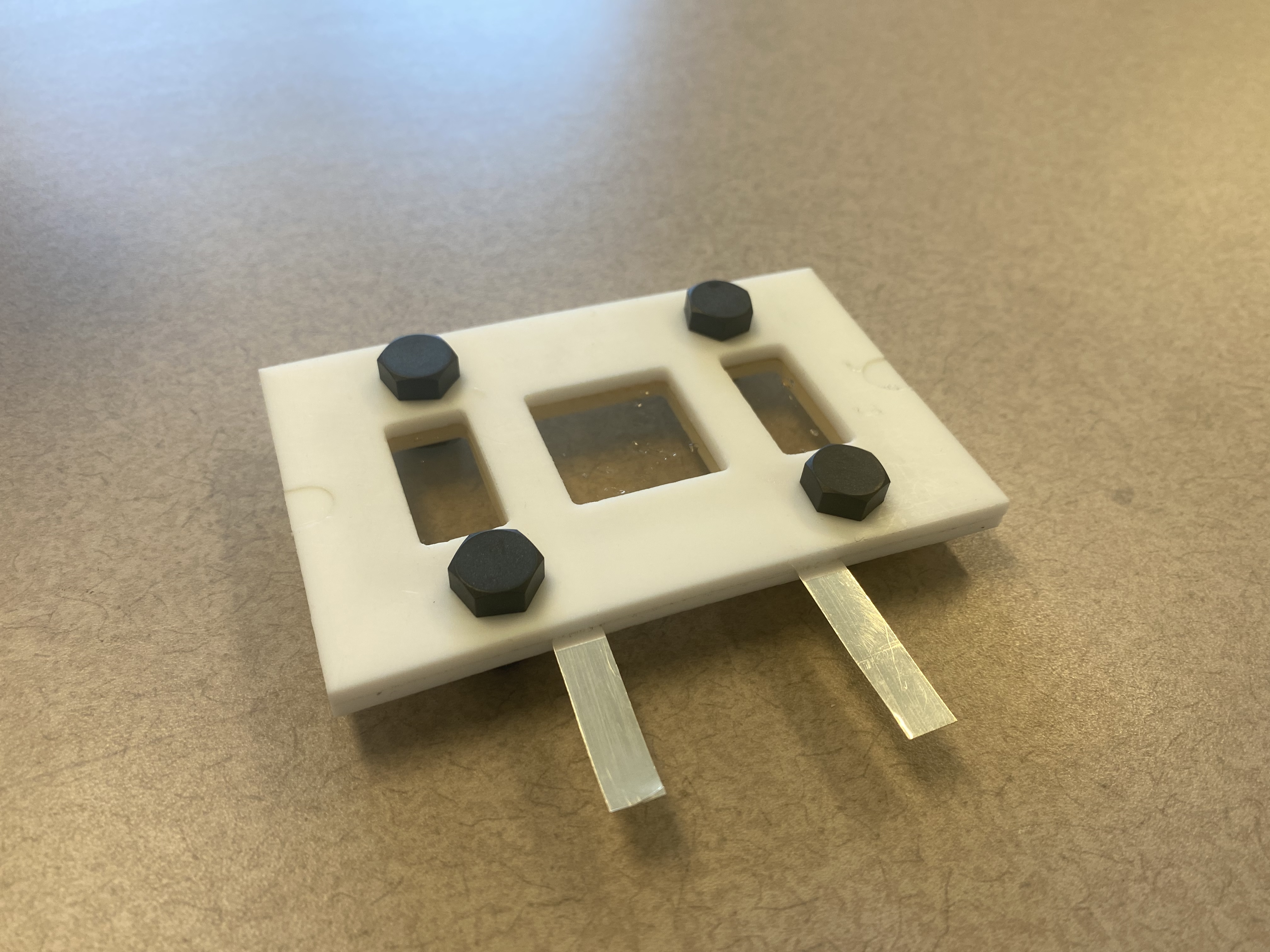 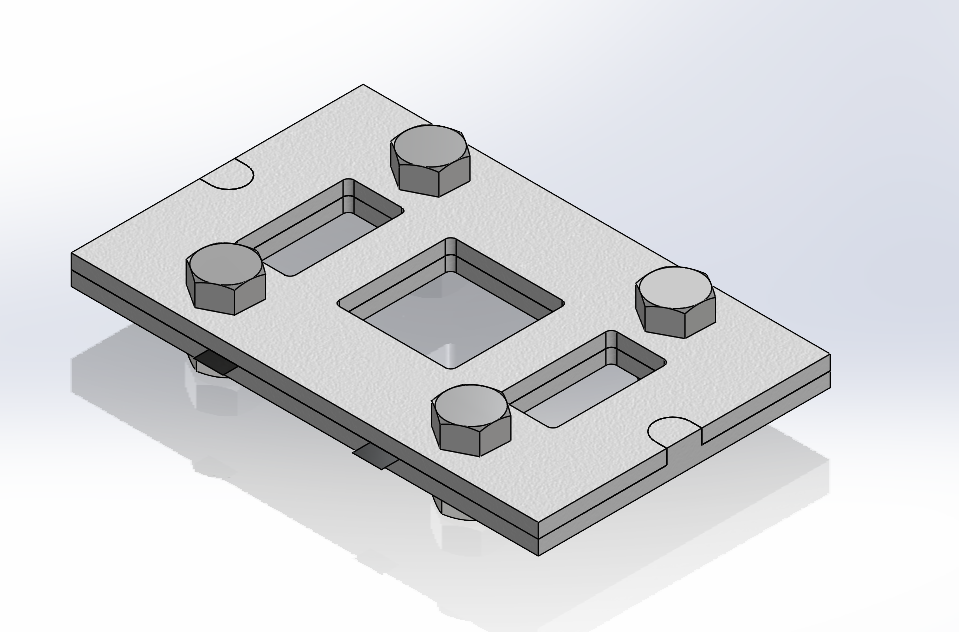 Figure 6. Sample Holder Exploded View
Figure 4. Loaded Sample Holder
Figure 5. Sample Holder CAD
Experiment Results
Samples in Cl state soaked in DI water
Samples in HCO3 state ion exchanged then soaked in DI water
Frequency range 1MHz to 1Hz
These experiments lead to an understanding of measurement uncertainty
Figure 7. Experiment Nyquist Plot
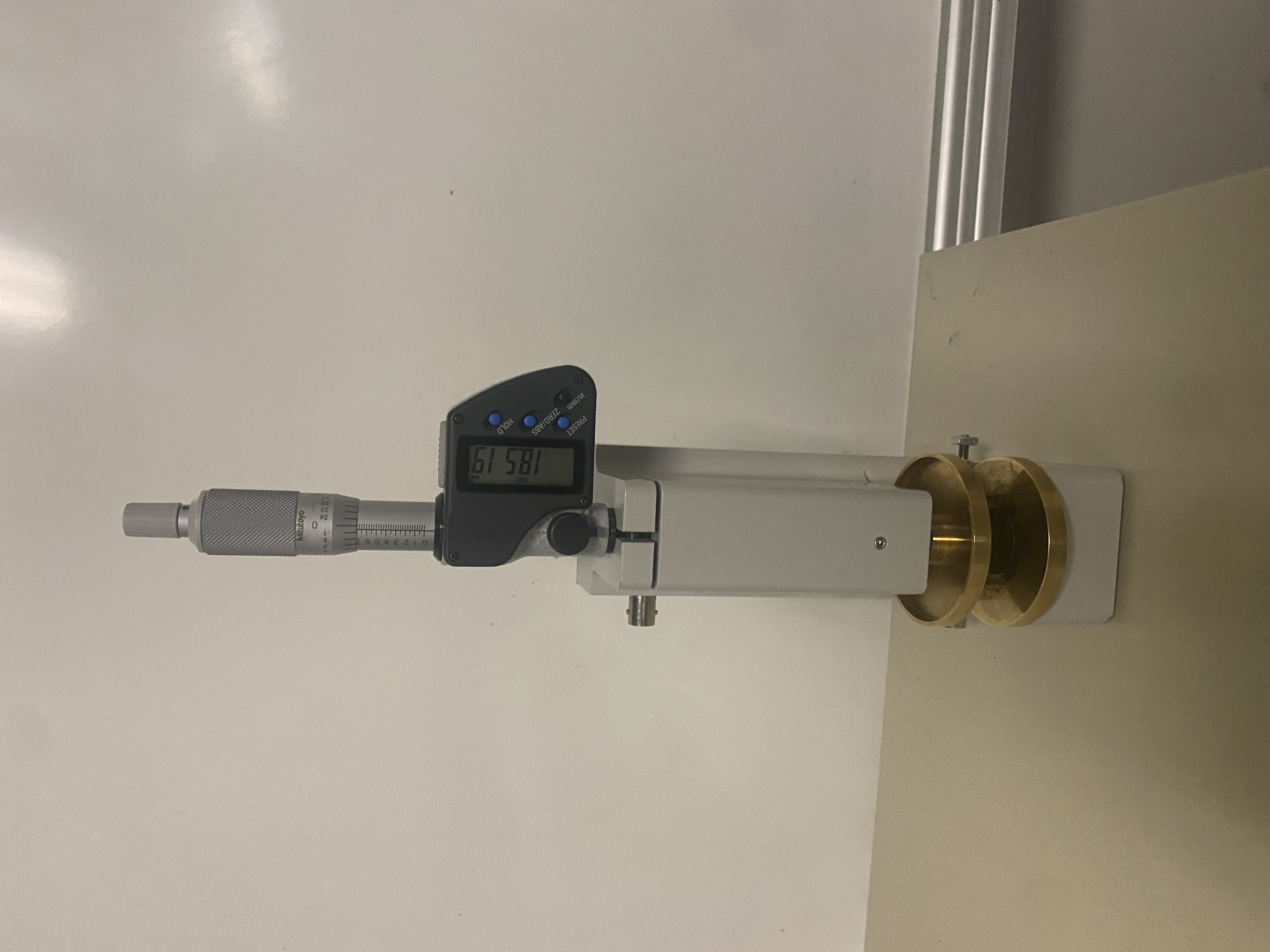 Figure 9. Sample Preparation
Figure 8. Through-Plane Sample Holder
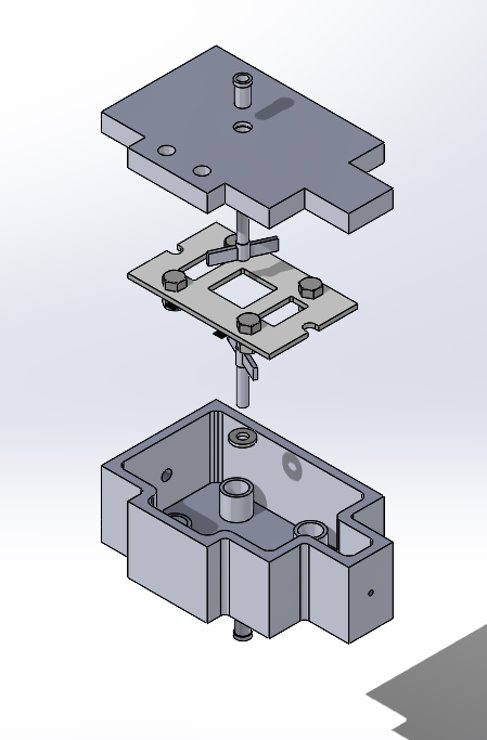 Conclusion
Importance
Characterizing rates of C02 capture gives the cost of the process
Process cost plays a key role in practicality
Future work
Work with in-plane sample holder
New sample preparation techniques
Different commercial membranes
Implementing moisture swing chamber
Figure 10. Moisture Swing Chamber Exploded View
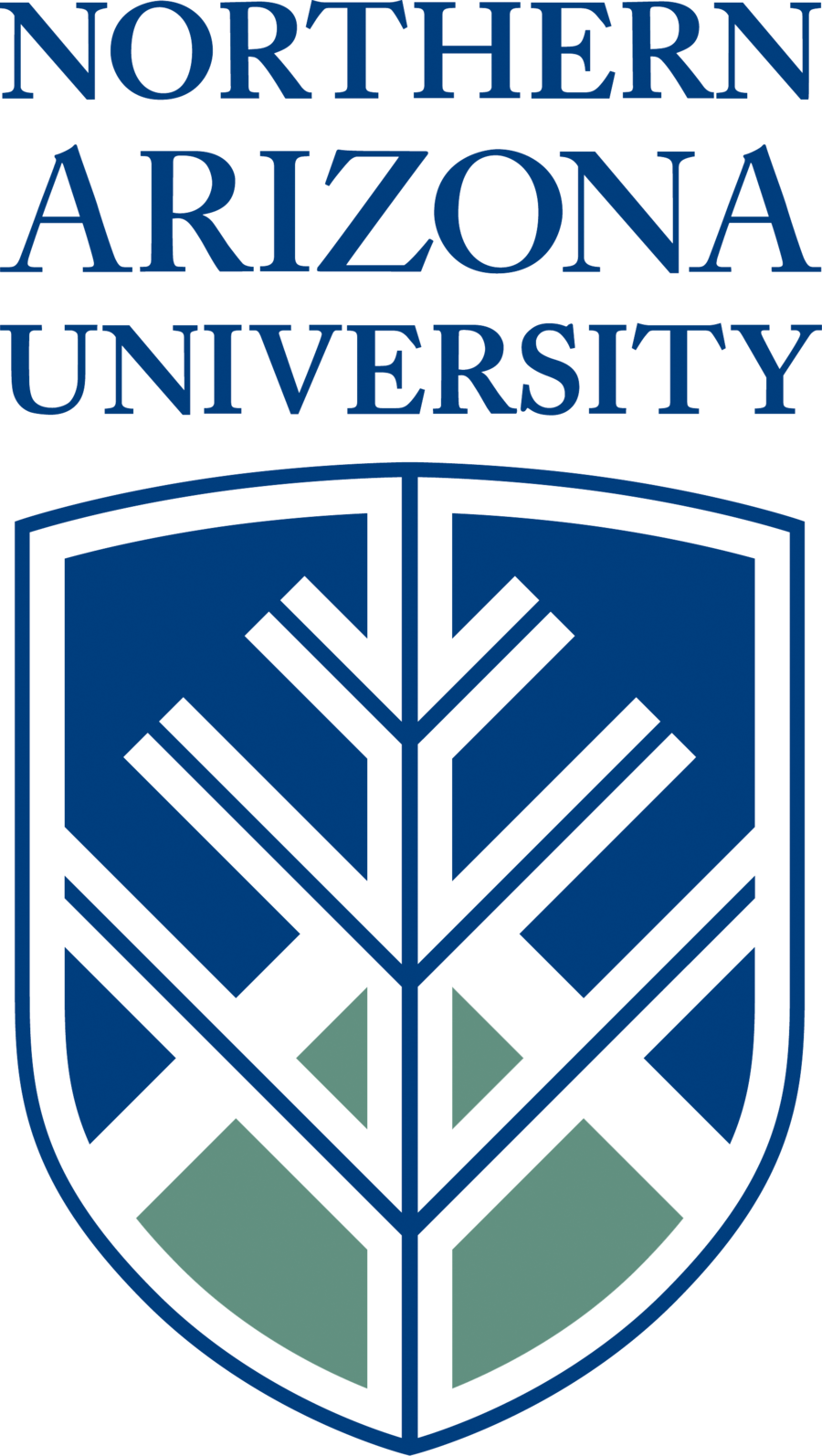 Acknowledgments
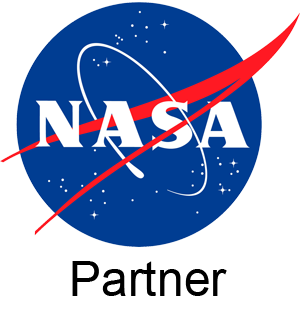 This work was made possible thanks to:
Dr. Jennifer Wade (Mentor)
Northern Arizona University
Mechanical Engineering Department
Arizona Space Grant Consortium
Paloma Davidson (Program Coordinator)
Dr. Christopher S. Edwards (Program Director)
ARPA-E
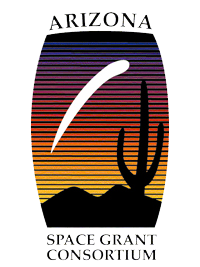 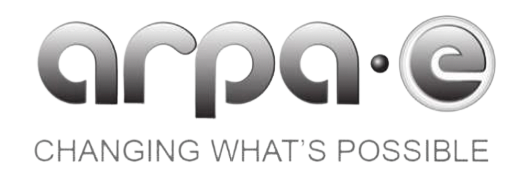 Thank you
Questions?
Citations
“Fumasep FAA-3-50.” Fuel Cell Store, https://www.fuelcellstore.com/fumasep-faa-3-50.
Heimerdinger, P., Rosin, A., Danzer, M., & Gerdes, T. (2019). A Novel Method for Humidity-Dependent Through-Plane Impedance Measurement for Proton Conducting Polymer Membranes. Membranes, 9(5), 62. MDPI AG. Retrieved from http://dx.doi.org/10.3390/membranes9050062
Shangshang Wang, Jianbo Zhang, Oumaïma Gharbi, Vincent Vivier, Ming Gao, et al.. Electrochemical impedance spectroscopy. Nature Reviews Methods Primers, 2021, 1, 41 (21p.). 10.1038/s43586-021- 00039-w . hal-03258251 
Soboleva, Tatyana, et al. “Investigation of the through-Plane Impedance Technique for Evaluation of Anisotropy of Proton Conducting Polymer Membranes.” Journal of Electroanalytical Chemistry, vol. 622, no. 2, 2008, pp. 145–152., https://doi.org/10.1016/j.jelechem.2008.05.017.